Детские писатели – детям.
Самуил Яковлевич Маршак
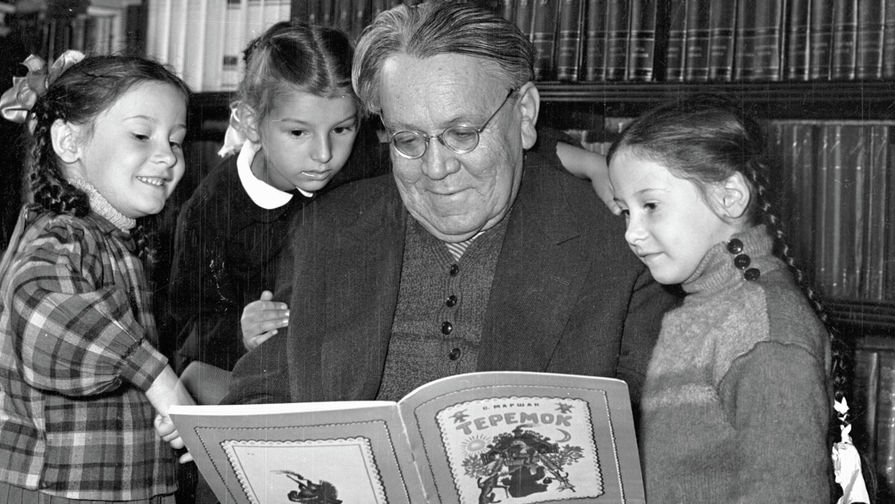 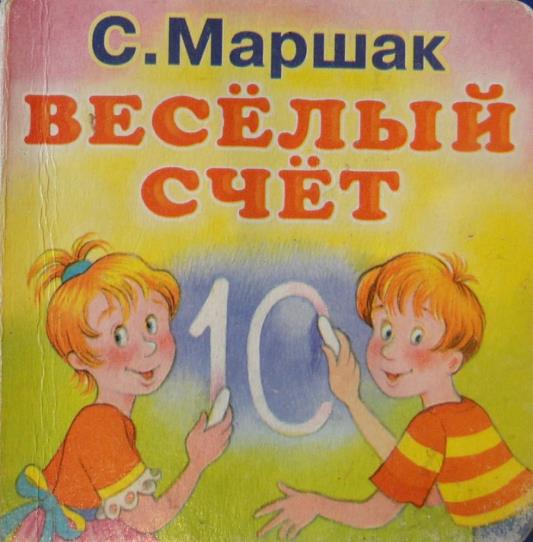 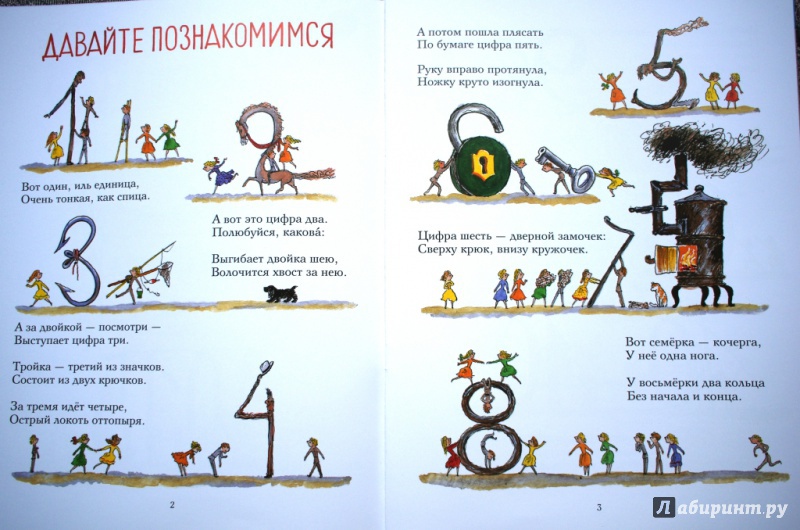 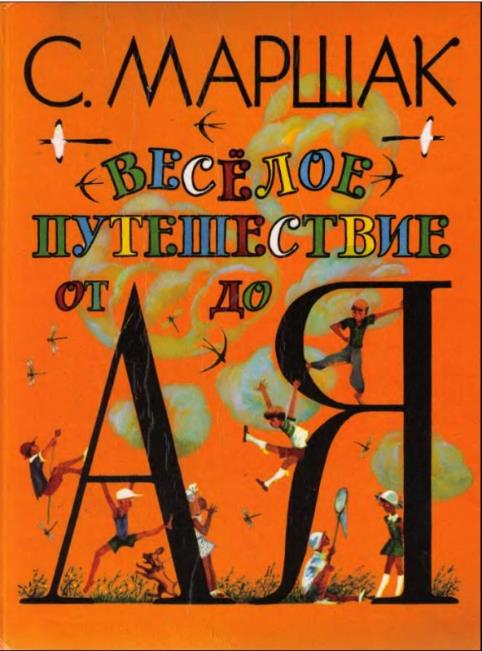 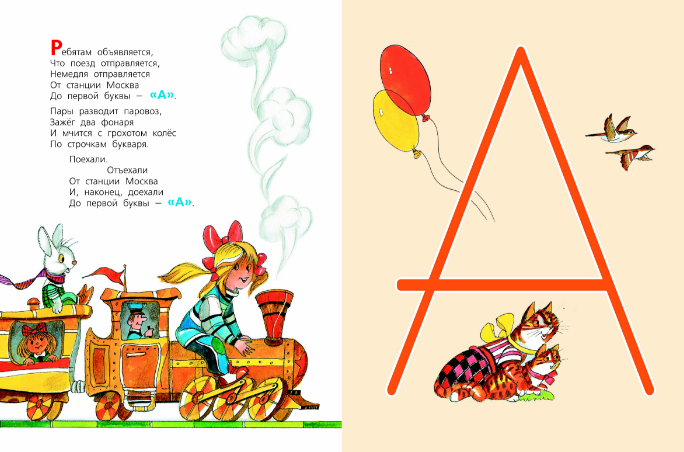 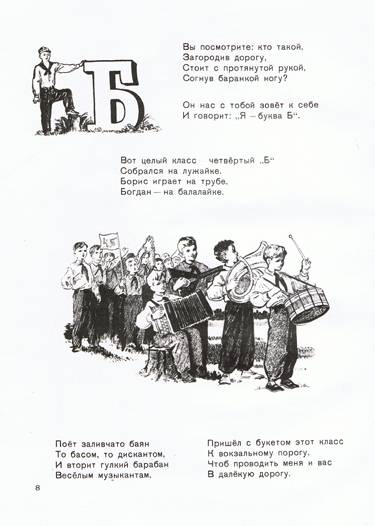 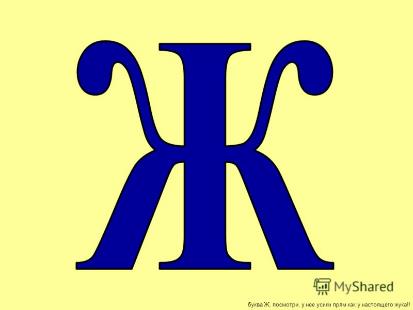 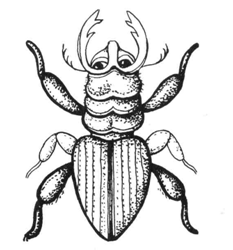 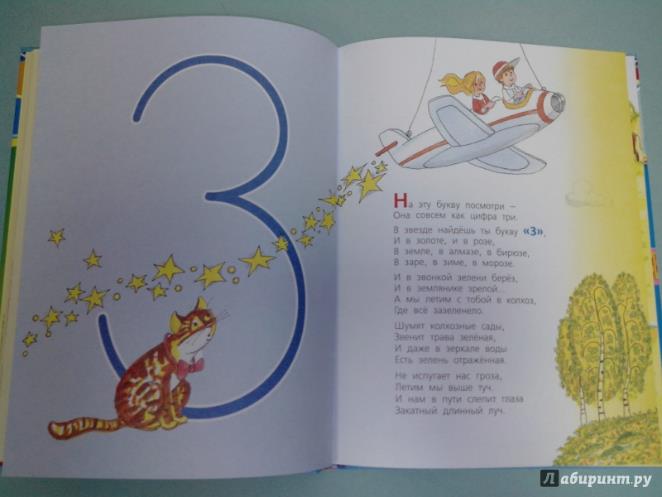 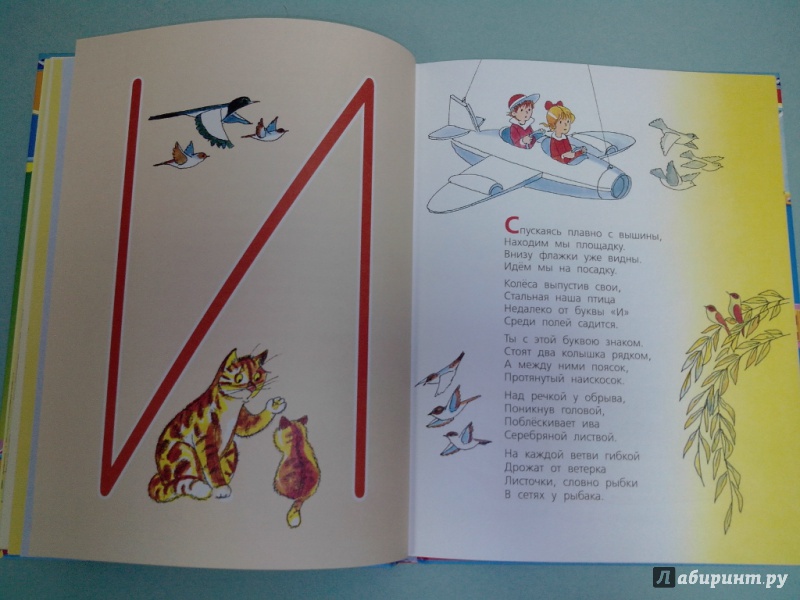 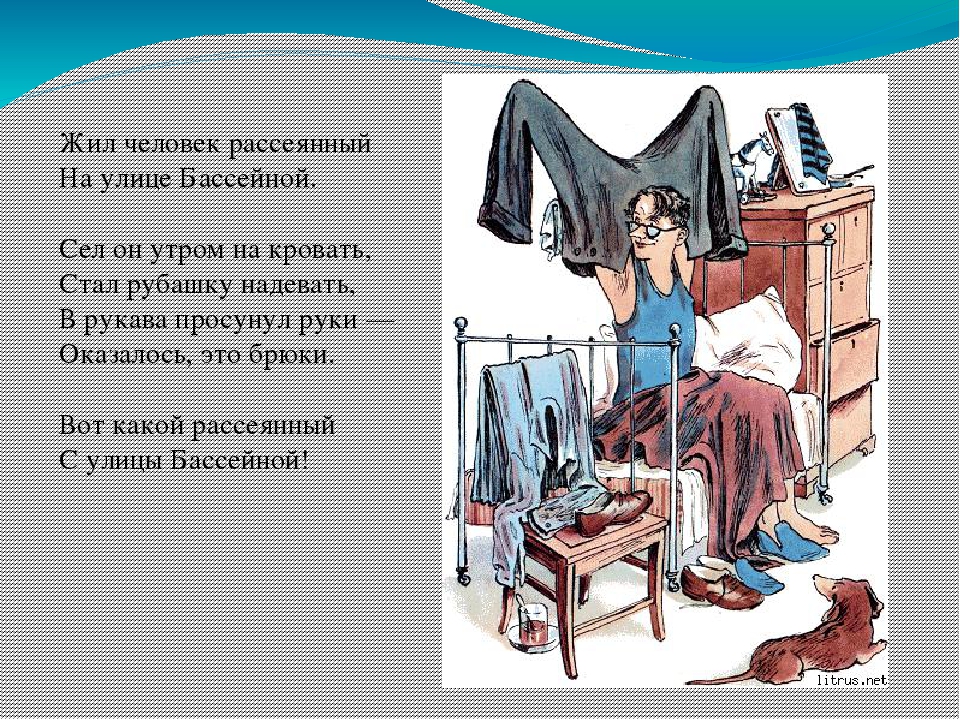 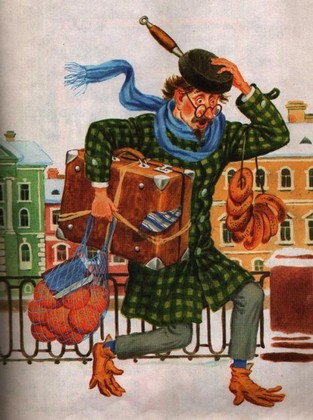 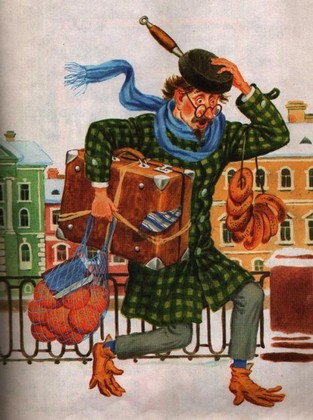 Дама сдавала в багаж.
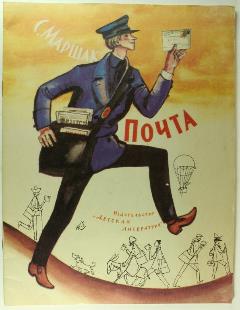 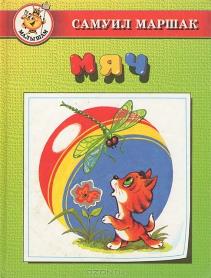 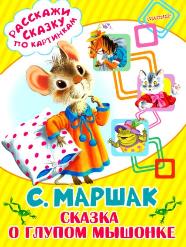 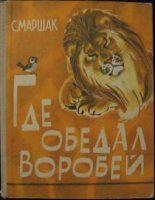 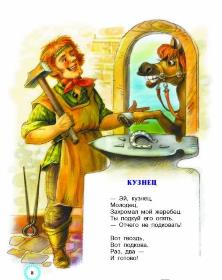 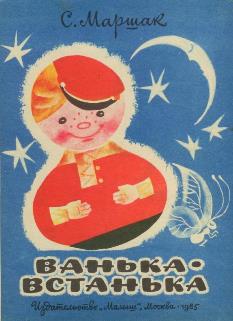 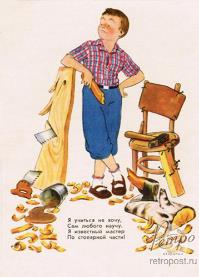 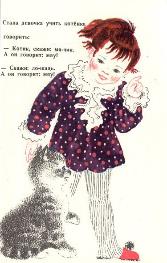 Детки в клетке.
Перчатки
Пьесы и сказки С. Я. Маршака
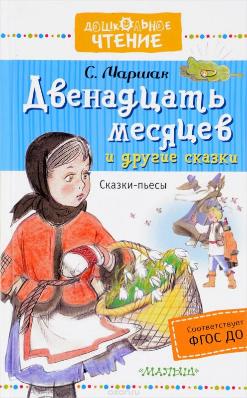 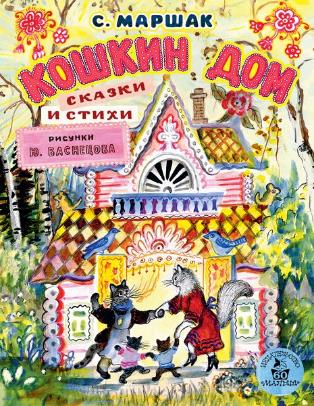 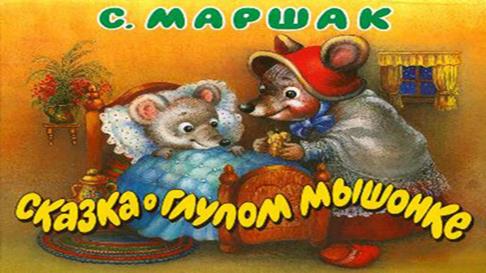